Guideline-Concordant Care for Adults with Type 2 Diabetes Toolkit Review
May 29, 2024
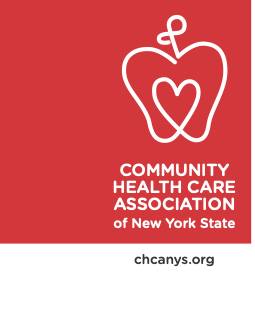 Date 
TITLE
[Speaker Notes: Title Slide Option 1 (Formal)]
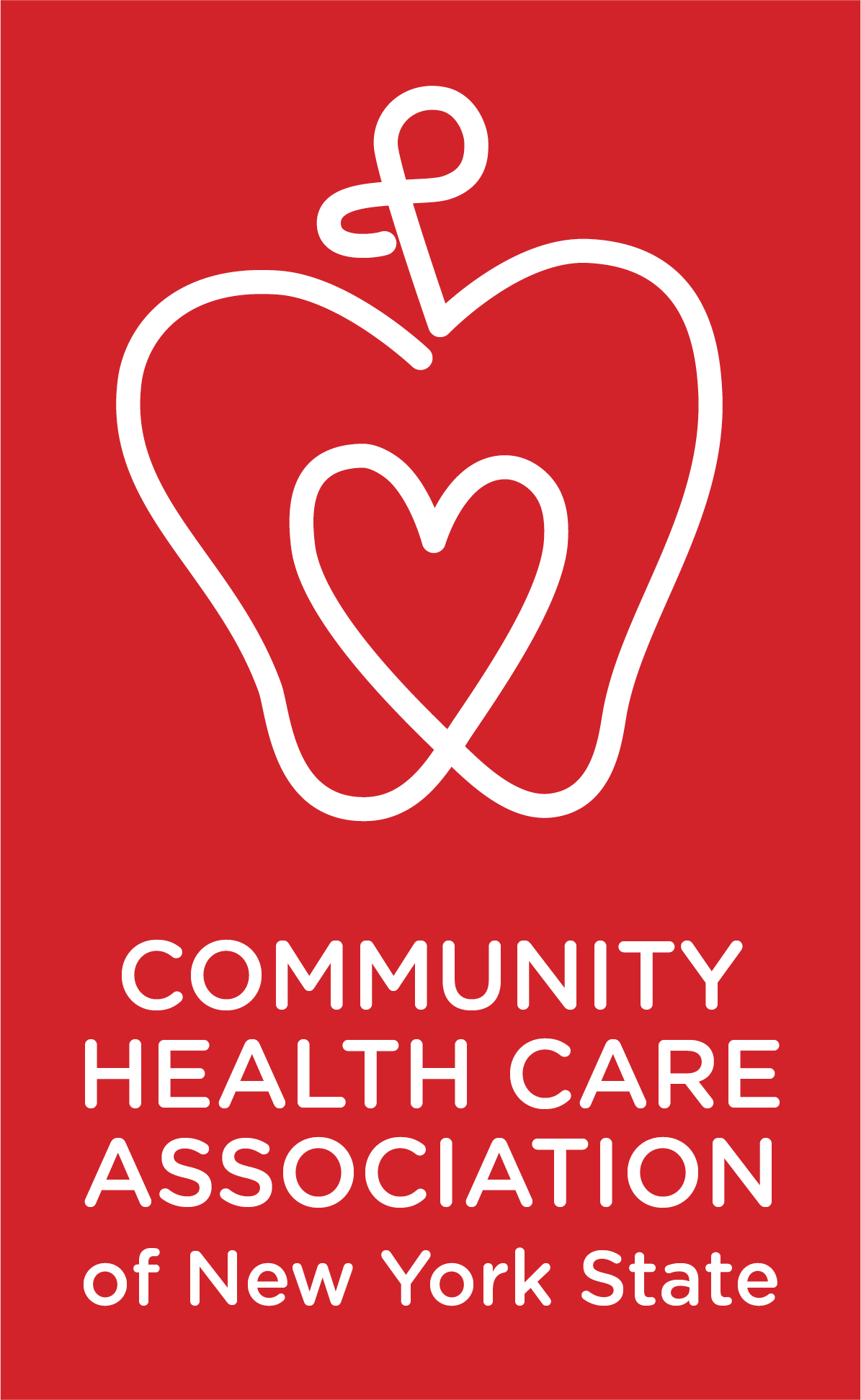 Guideline-Concordant Care for Adults with Type 2 Diabetes Module 1 Review
May 29, 2024
3
[Speaker Notes: Title Slide Option 2]
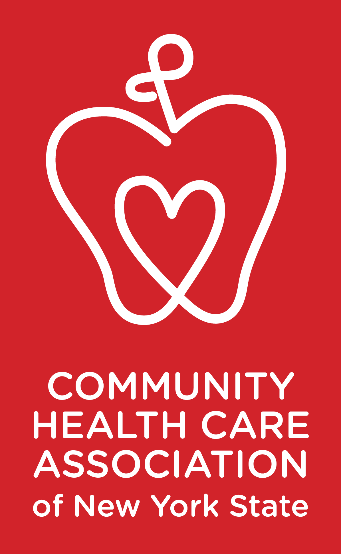 TITLE
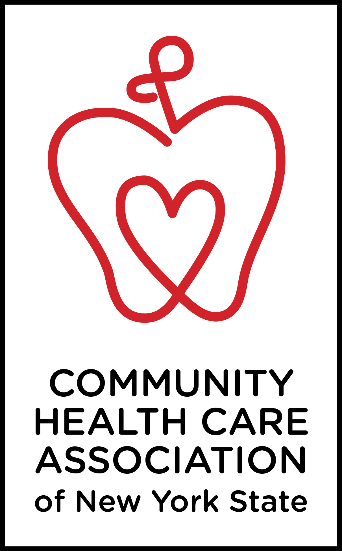 DATE
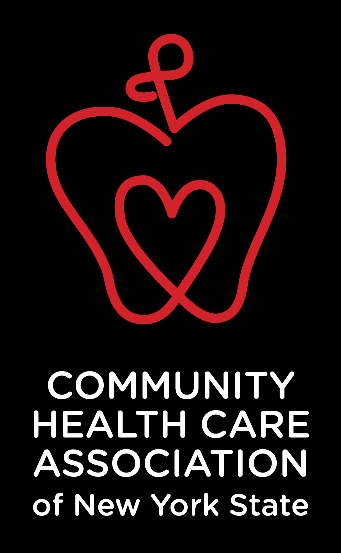 4
[Speaker Notes: Title Slide Option 3]
Housekeeping
Phones have been muted to prevent background noise
Use the chat box to type questions during the webinar 
This webinar is being recorded and will soon be available to all participants
A webinar evaluation will be shared with participants
Objectives for Today
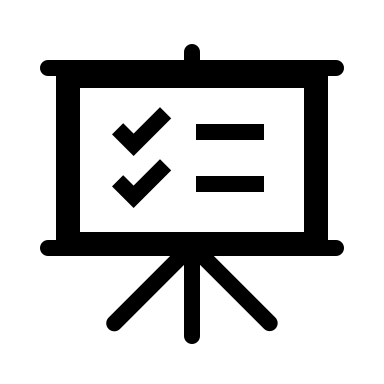 Gain familiarity with the scope and contents of Module 1
Begin to visualize how best to apply and operationalize Module 1 of the the toolkit to augment the work you are already doing 
Consider what your greatest opportunities are to improve guideline-concordant care for adults with diabetes 
Provide input on which components of the toolkit are most helpful and/or need improvement
Meet the Presenters
Click to add text
NAMETITLEemailphone
NAMETITLEemailphone
[Speaker Notes: Added placeholder picture-can use pictures of yourself, a picture that represents you, or go with no pictures]
About Us
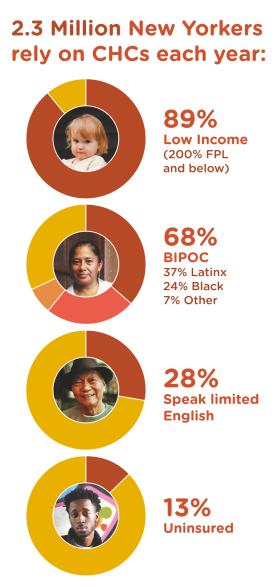 The Community Health Care Association of New York State (CHCANYS) is New York's Primary Care Association (PCA), a membership organization representing New York’s 70-plus Community Health Centers (CHCs). CHCs provide care for 1-in-9 New Yorkers at more than 800 locations across the state.
CHCs are a “one-stop shop” for health care, providing high quality primary and preventive care and support services to all New Yorkers, regardless of their immigration status, insurance coverage, or ability to pay. Each CHC has a Board of Directors comprised primarily of people who live in the communities they serve.
For more than 50 years, CHCANYS has represented a diverse membership, from the large metropolitan community health systems of New York City to the rural health centers of Upstate and Western New York, and everything in between.
What keeps you from sleeping like a baby?
Who’s making sure my patients with T2D are coming in to see me??
How many with T2D are in my panel?
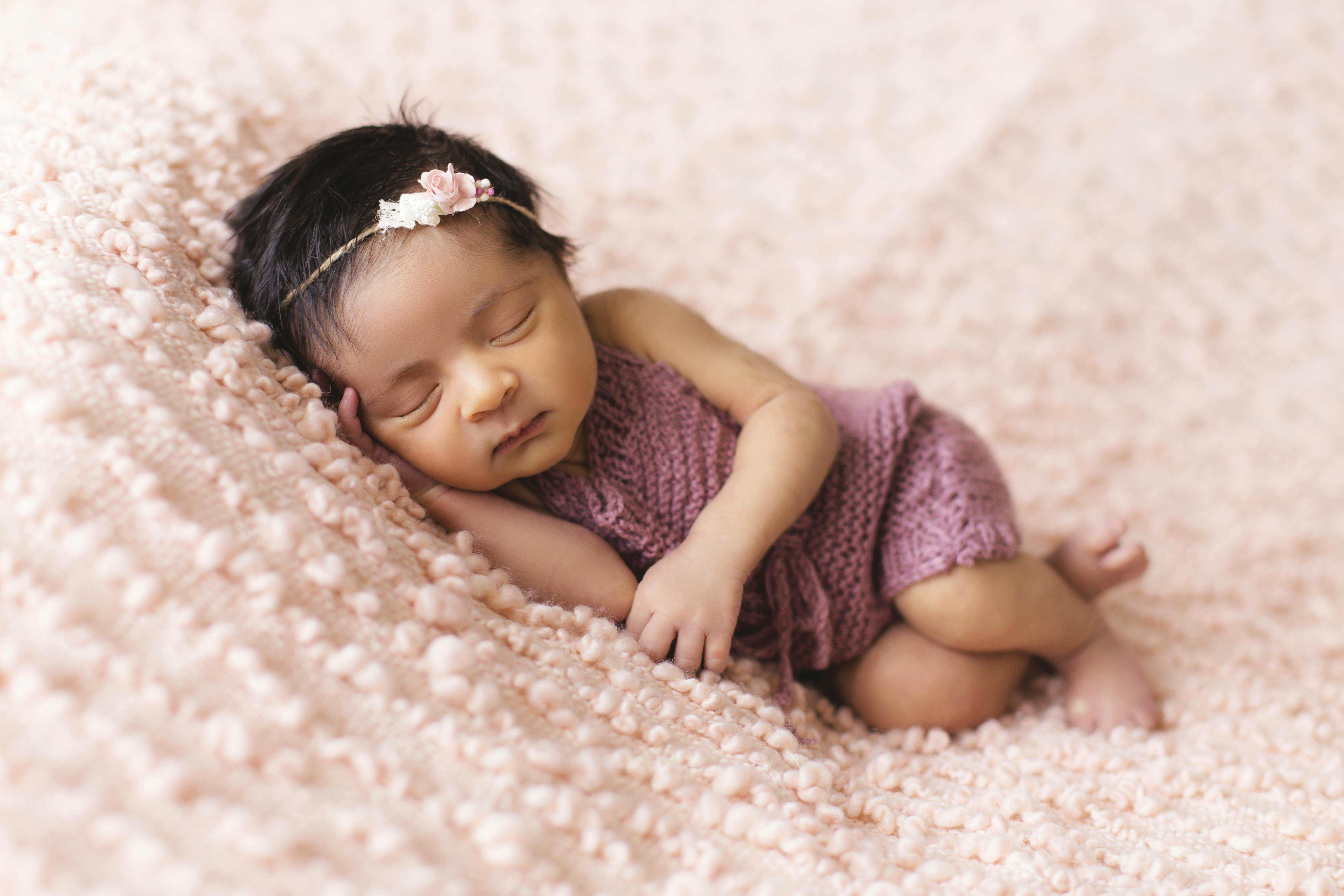 Are all care gaps identified and addressed for all of my patients with T2D? Fro whom am I missing eye exams, lipid panels, A1Cs, mammograms, kidney labs?
I wonder if someone will follow up to make sure Agnes gets her A1C done.
What are our options for DSMES and how do I make sure my patients with T2D are referred and are engaged in DSMES?
What about my patients with T2D who are at high risk of complications, hospitalizations, ED visits, etc.? Do I know who they are? Is someone on the team providing care management? How will I know?
[Speaker Notes: Free image from Pexels: https://www.pexels.com/photo/toddler-lying-on-pink-fleece-pad-1442005/]
Materials for Review and Feedback
Module 1 of the Toolkit
Guideline-Concordant Care for Adults with Type 2 Diabetes Module 1
Companion Documents
Guideline-Concordant Care for Adults with T2D - Policy and Procedure Starter 
Pre-Visit Planning Checklist for Adults with T2D - Starter Set
Team-Based Medication Management Support
Guideline-Concordant Care for Adults with T2D - Inventory and Planning Sheet
[Speaker Notes: ”We appreciate your time and attention as we review Module 1 of the toolkit and receive your feedback. The opportunity to weigh in to make changes for the current version has passed, but your feedback will be important for future iterations as well as for Module 2 around screening for retinopathy and Module 3 around chronic kidney disease .”]
Questions?
[Speaker Notes: “We will pause along the way for questions, but feel free to interrupt at any time with any questions, raise your hand, or put your question, comment, or feedback into chat.”]
Survey Says!
Generally, and in your opinion, how well does Module 1 meet your CHC's needs to deliver guideline-concordant care for adults with type 2 diabetes (T2D)?
1 - not at all; we won’t be able to apply or use any of the toolkit (too wordy, too hard to find what we want or need, not relevant to us, etc.)
2 - somewhat; we can pick and choose some of what works for us, but it doesn’t really meet our needs
3 - mostly; there’s an ample amount of content, tools and resources that we can use and adapt to our CHCOur CHC will be able to operationalize some or all of the contents of Module 
What is missing from the toolkit?
What parts of the toolkit will be most helpful for your CHC, patients, providers and staff?
We can (or will) use Module 1 to improve delivery of guideline-concordant care for adults with T2D.
1 - strongly agree, 2 – agree, 3 – neutral, 4 – disagree, 5 - strongly disagree
[Speaker Notes: ”As we go through Module 1 of the toolkit, thing about these questions. We will administer this short survey at the end of the webinar, and as always, we greatly appreciate your feedback on how we can improve to better meet your needs.”]
Please fill out our survey!
Please find the survey link in the chat/ you will receive a survey in a follow up email/ go here for survey

Completing your survey helps us to provide relevant and helpful information. Thank you in advance!
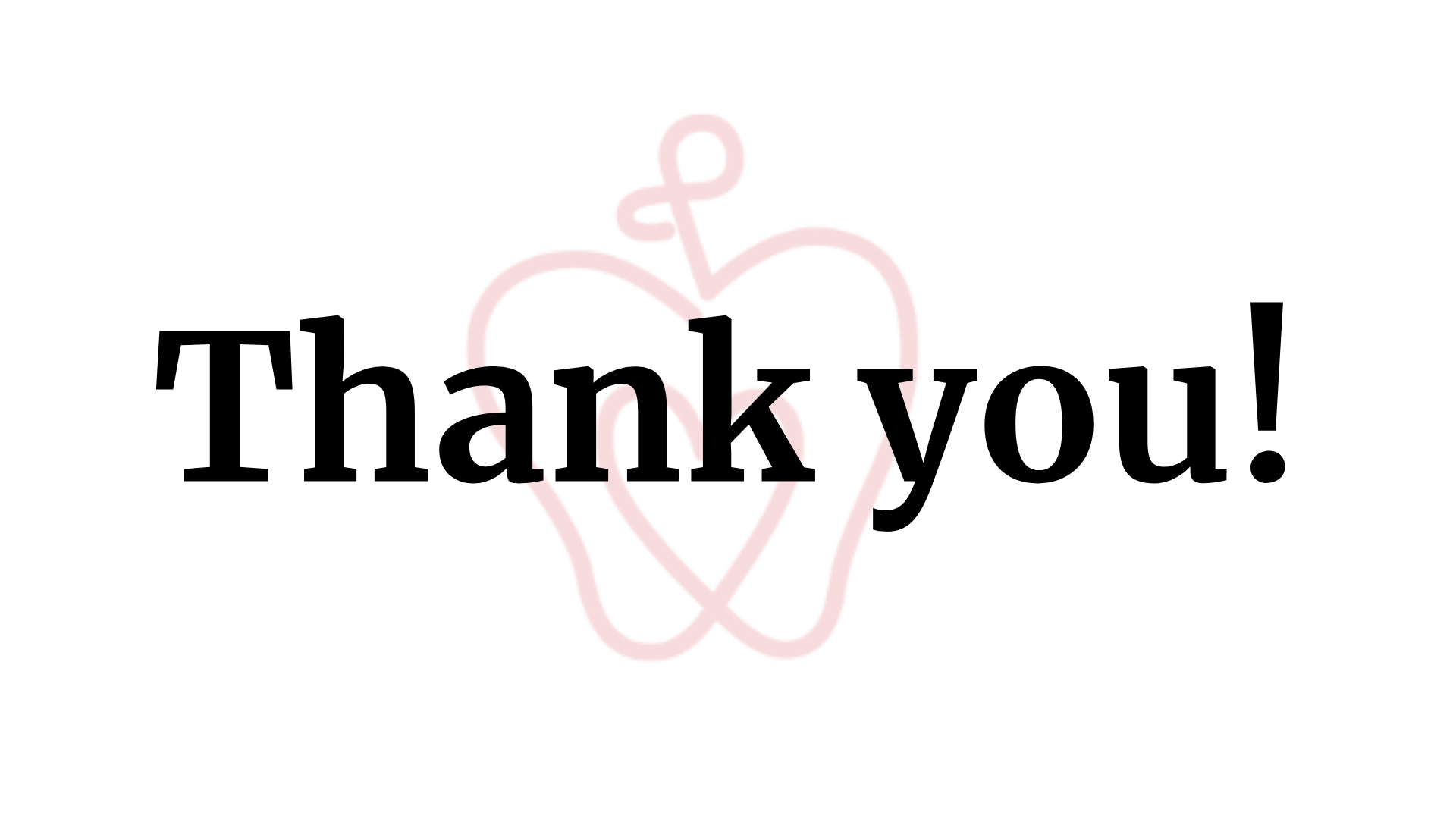 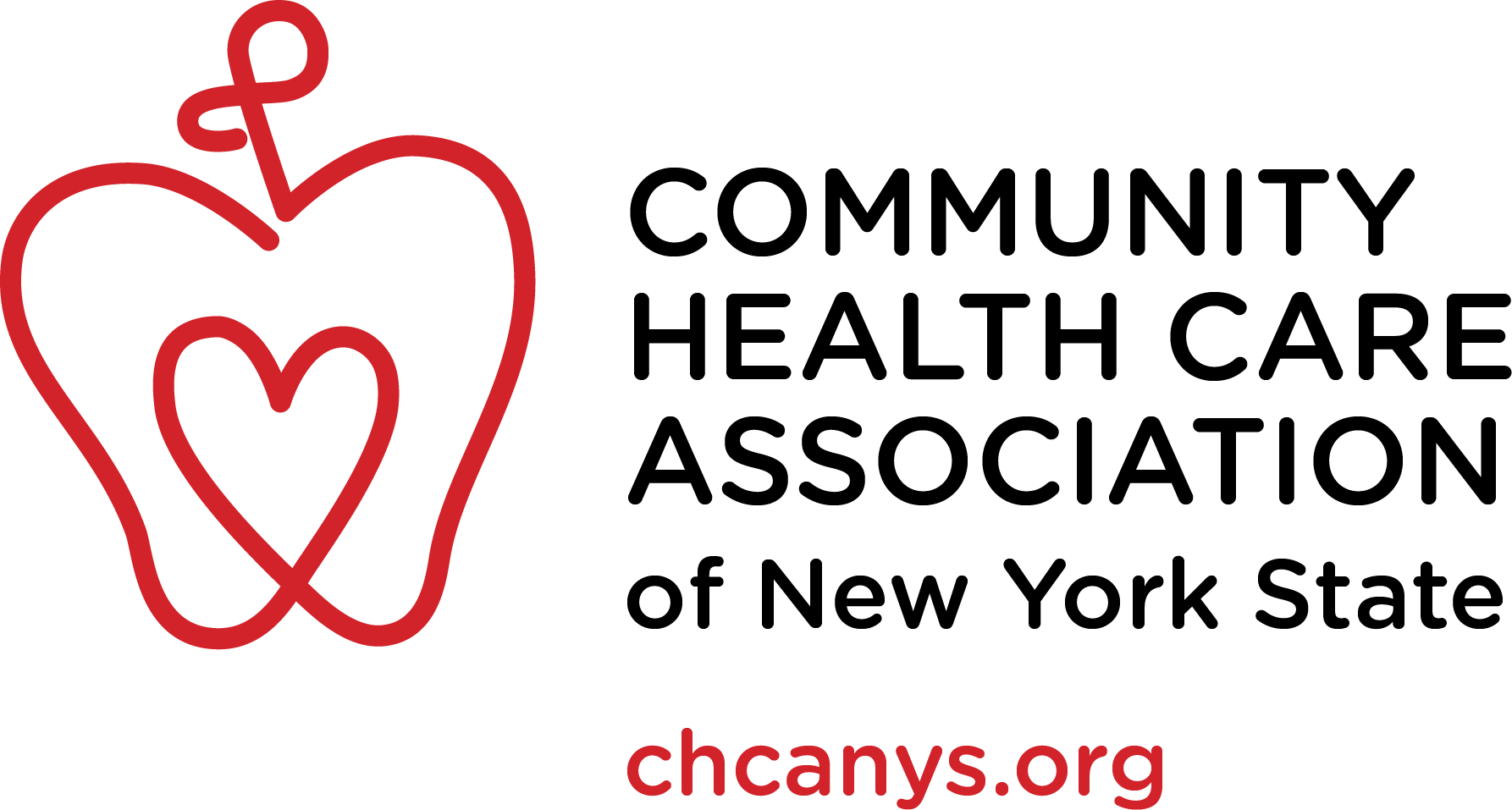 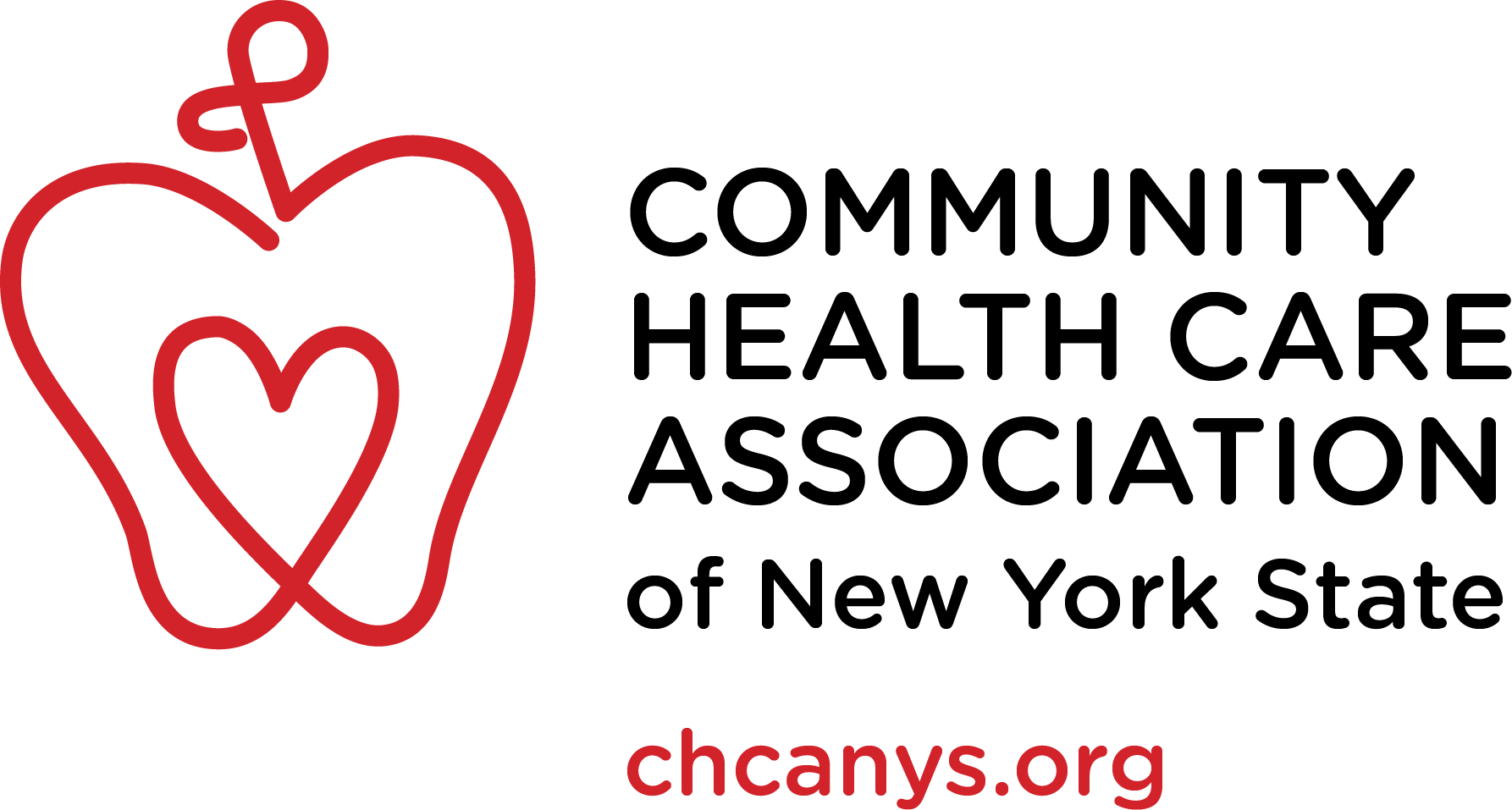 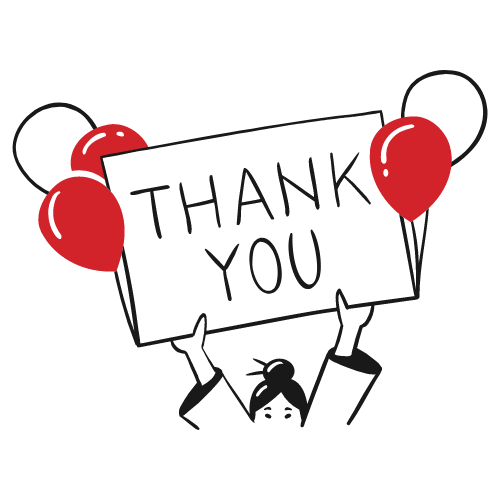